Presentation Skills
The Basic “Dos” and “Don’ts”
Economics 12
Mr. Lam
Introduction
Example: Steve Ballmer speech
Is this an effective presentation strategy?
Think-Pair-Share (3 minutes)
What situations might you be asked to give a presentation in?
What are some key considerations about each of these situations?
What are you trying to accomplish in each case?
Agenda
Introduction 
Preparing for your Presentation
Proper PowerPoint Use
Speaking Properly
Concluding your Presentation
Housekeeping
Preparing
Proper attire
Purpose in mind
Start on time, finish on time
Make sure ahead of time there will be no tech issues
Rehearse and time your presentation
Keep a clock or stopwatch where you can see it
Using PowerPoint
Make sure your text and background colours don’t clash
make Sure THE correct Letters are Capitalized in each Line
Have one person in charge of the slide transitions
Fix Typoes!
Don’t use more slides than you need
If you have extra information you want to show but can’t fit in an appendix is sometimes appropriate
PowerPoint: Information
How much should you put on a slide? 
It’s important to remember to use point form when appropriate and be very economical with the words you choose to put on the screen. If you put the basic concepts on the screen this will give you a chance to elaborate while you speak. People will read the slide quicker than you can speak so make sure not to read word for word from your slide. Long paragraphs on the screen look bad and aren’t a good idea. When using pictures or graphs don’t use more than two per slide.
PowerPoint: Animations
Should you use animations or transitions?
If you do make sure to be consistent
Simpler animations are more professional
It can be very distracting to see text spinning in circles
It isn’t necessary to use animations
Speaking Tips
Maintain eye contact with audience
Make use of good posture
How often is it okay to check your notes?
Removing crutch words
How to transition slides or presenters
Concluding
Make a dedicated concluding slide so you don’t have to click to a blank screen
Thank your audience for listening
Ask them if they have any questions
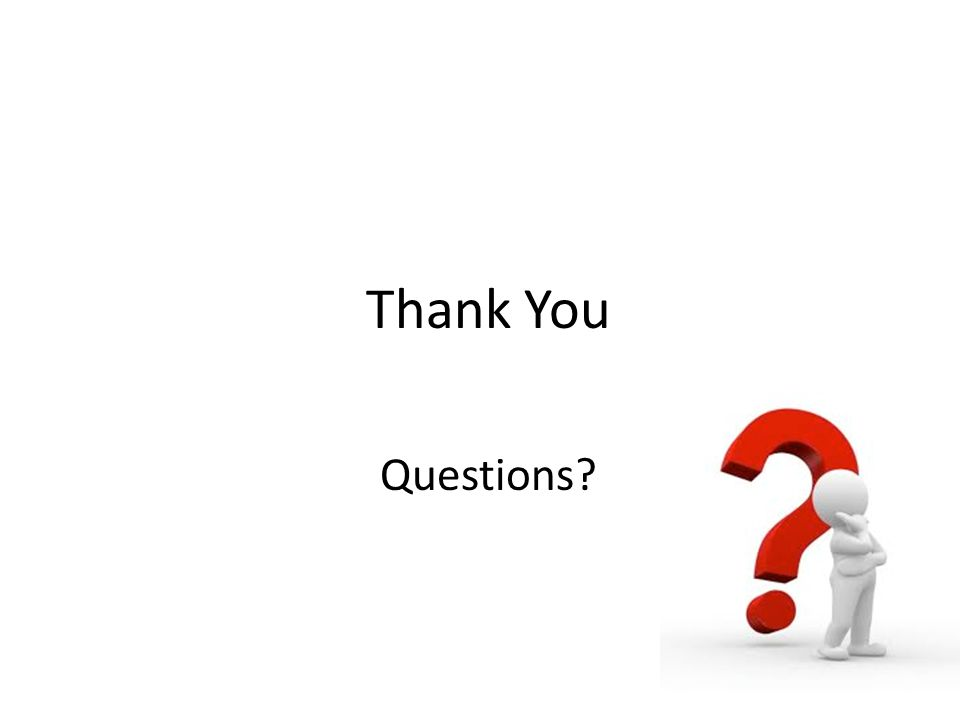 Housekeeping
Inquiry is handed in (via email or physically) on Monday along with physical individual reflections and outline
Have a PowerPoint that highlights key points of your inquiry for Thurs/Fri (Qs from Inq. check and sample from outline)
If you are doing your inquiry in PowerPoint and there is a lot of information, feel free to put that information in a separate word document
Today we will decide order of presentation
Today and tomorrow will be prep time
Deciding Order
Volunteers to go first?
http://www.classtools.net/education-games-php/fruit_machine